Welcome to all
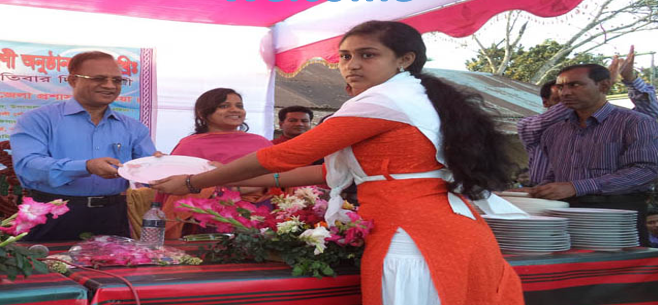 Identity
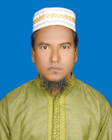 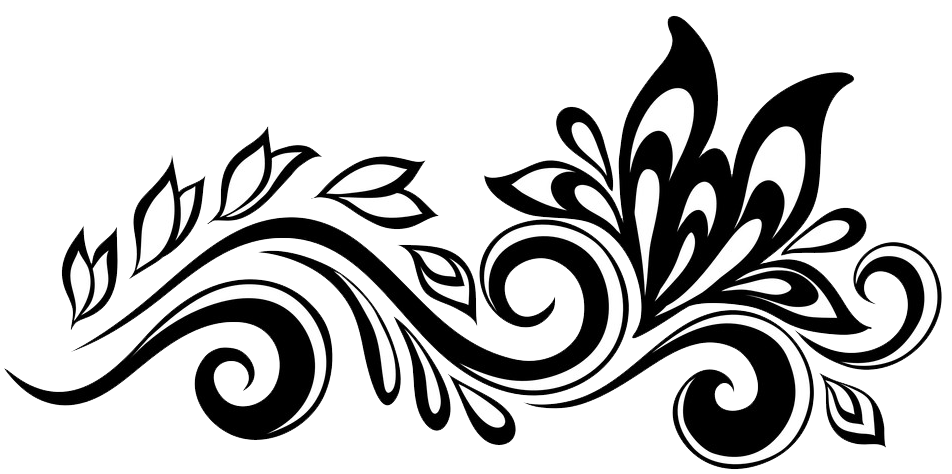 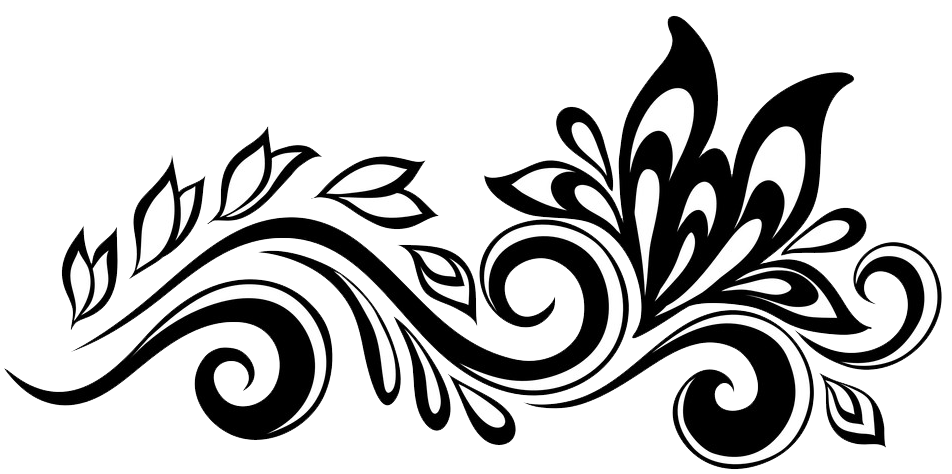 Habibur Rahman
 Asst. Teacher
 Barohit  High School
       Ishwargonj, Mymensingh
      Contact No:  01724102270
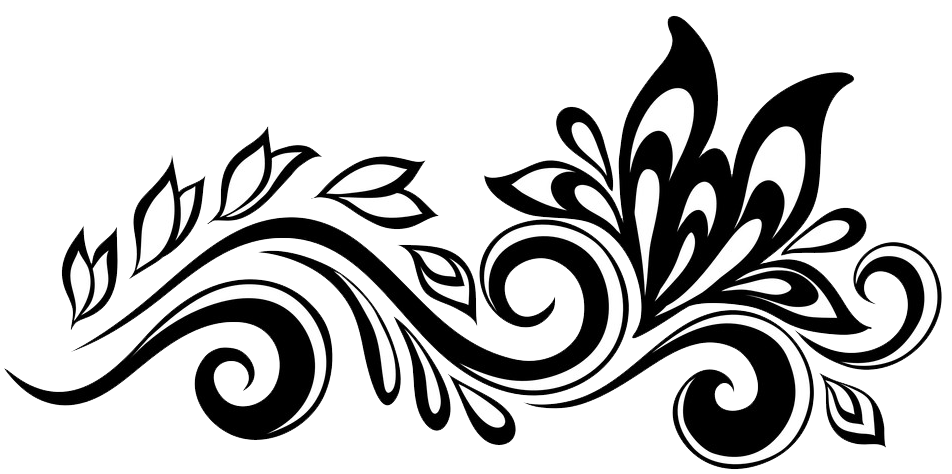 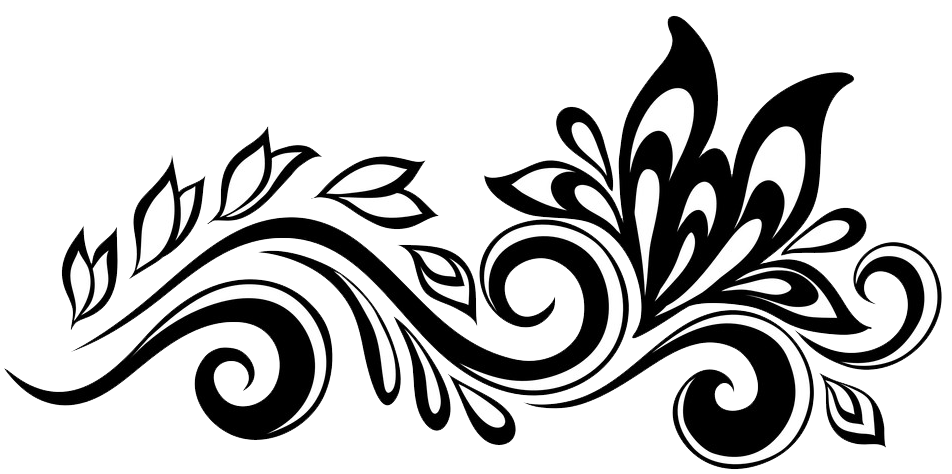 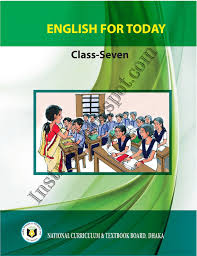 English For Today
Class : 7 
Date : 07/11/2020
What do you see in the picture?
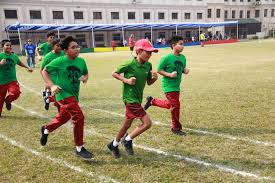 Some students are running a race during annual sports.
What do you see in the picture?
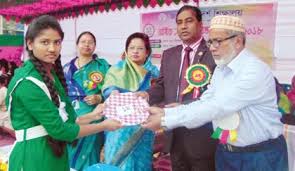 A participant is receiving prize for good performance.
Look at the picture and imagine what may be our todays lesson.
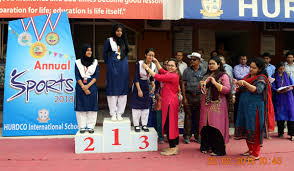 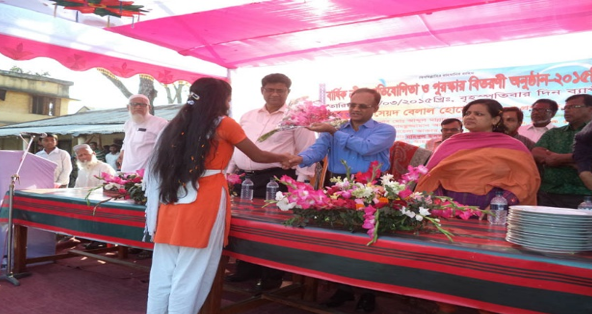 Our today’s lesson is…
Prize-giving day at school
Unit : 3, Lesson: 1
Learning outcomes
After the end of the lessons the students will be able to …….
read and understand the texts
talk about familiar events
ask and answer questions
make sentences using new words
Keywords
Eminent (Adjective)
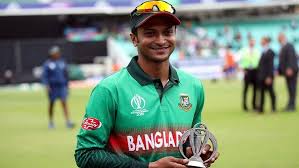 Meanings: Famous, Important, Renowned, Respected
Antonyms: Notorious
Shakib Al Hasan is an  eminent  cricketer.
Keywords
Meanings: Great, Unique, Excellent
Outstanding           (Adjective)
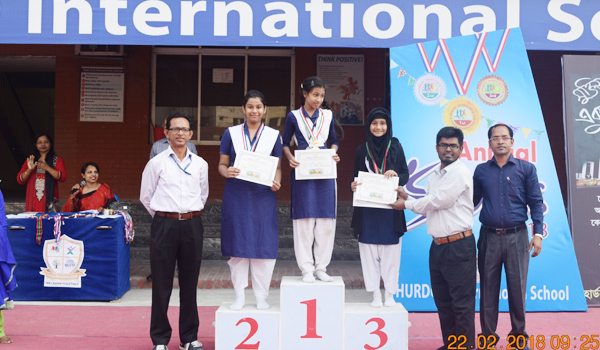 Antonyms: Ordinary, General, Normal
They got prizes for their  outstanding activities.
Keywords
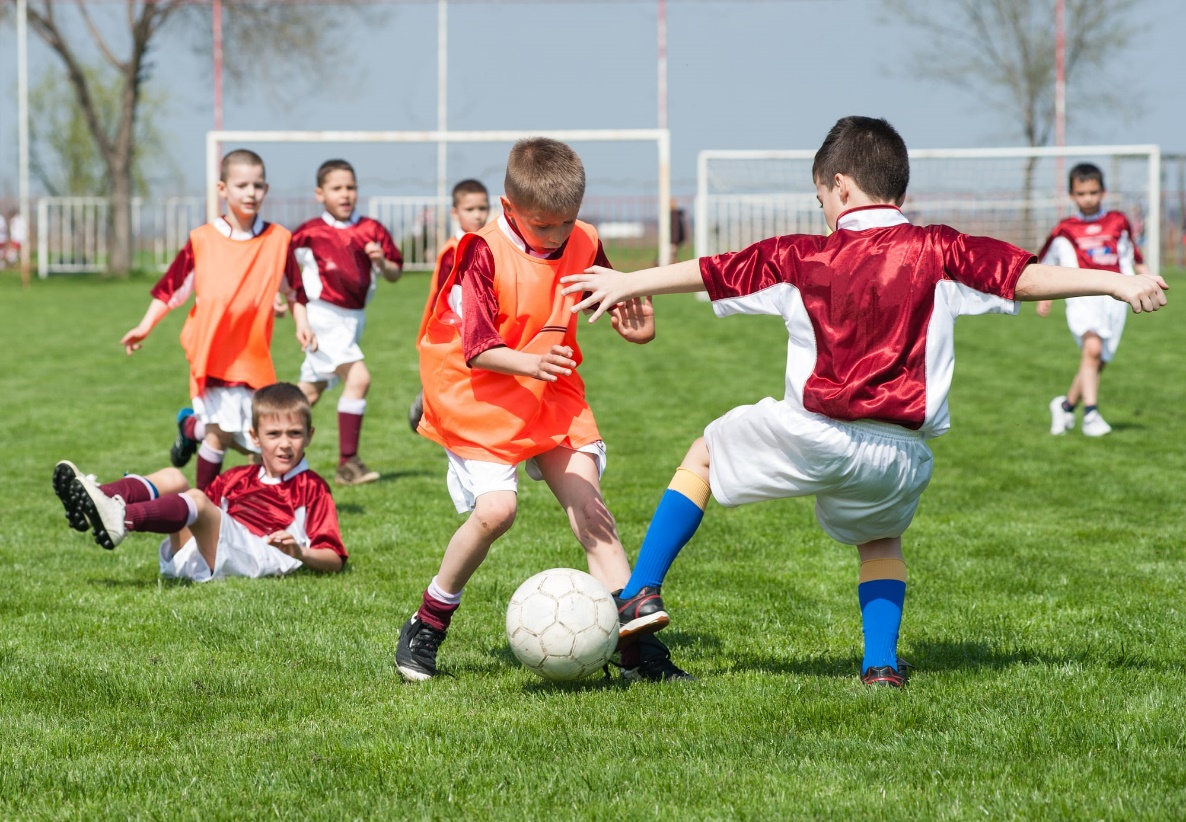 Performance (Noun)
Meanings: Skill,
 Talent, Achievement,
Antonyms: Inexperience
The children’s performance in the match was eye-catching.
Section B: Read the text and answer the questions.
Farabi is Flora’s best friend. They live in the same area. Also they are both in class 7. But they go to different schools.
It is a school holiday. Flora has come to visit Farabi. They are talking. Flora wants to know about the prize-giving ceremony of Farabi’s school. “Yesterday was our school’s prize-giving day,” Farabi says. “On this occasion our school auditorium and its dais were brightly decorated. Prizes were also  neatly displayed on a separate table on the dais. All the students were present at the function. Among others, the guardians and some eminent persons of the locality attended the function, “ Farabi continues. “ The principal of PN College was the chief guest.”
“When did the function start?” Flora asked.
“Oh, it started on time—just at 4 pm,” Farabi says. “Our Head Teacher first read out the annual report. Then the Chief Guest gave a short speech. He highly praised the overall performance of the school and its excellent JSC and SSC Exam results. Then he gave away the prize among the students for their outstanding activities.”
“Did you get any prize, Farabi?” Flora enquires.
“Yes, I did,” Farabi replies. “I’ve got two prizes-----one for regular attendance and the other for good results in the last year-ending exams.”
Individual work
C) Match the words with their meanings.
Visit
Speak highly of somebody or something
Extremely good
Ceremony
To go to see a person or place
Eminent
Putting something in a place where you can see it easily
Praise
Outstanding
function
Display
People having lots of power and influence
Individual work
Match the answer.(Click on the word)
Visit
To go to see a person or place
function
Ceremony
People having lots of power and influence
Eminent
Praise
Speak highly of somebody or something
Extremely good
Outstanding
Putting something in a place where you can see it easily
Display
Pair work
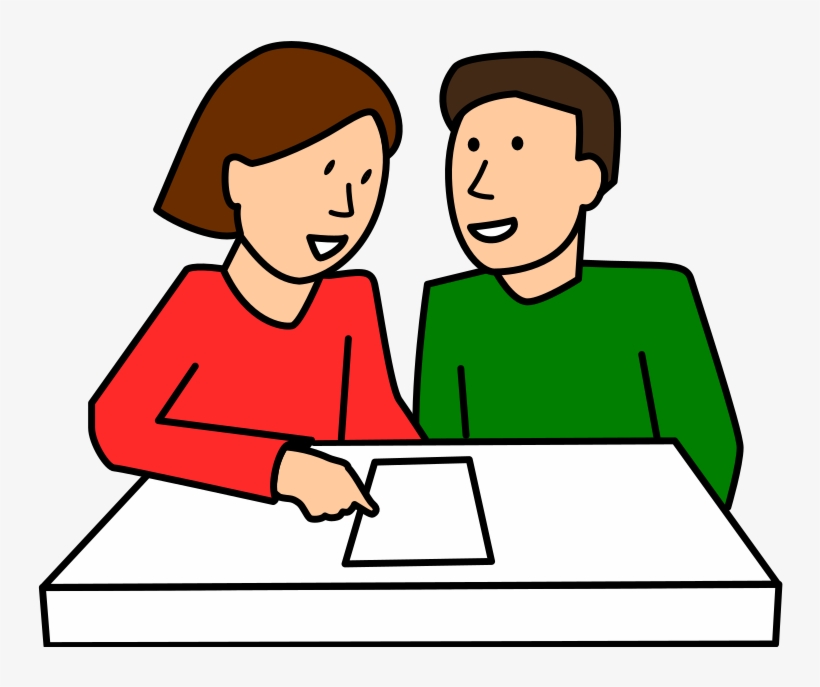 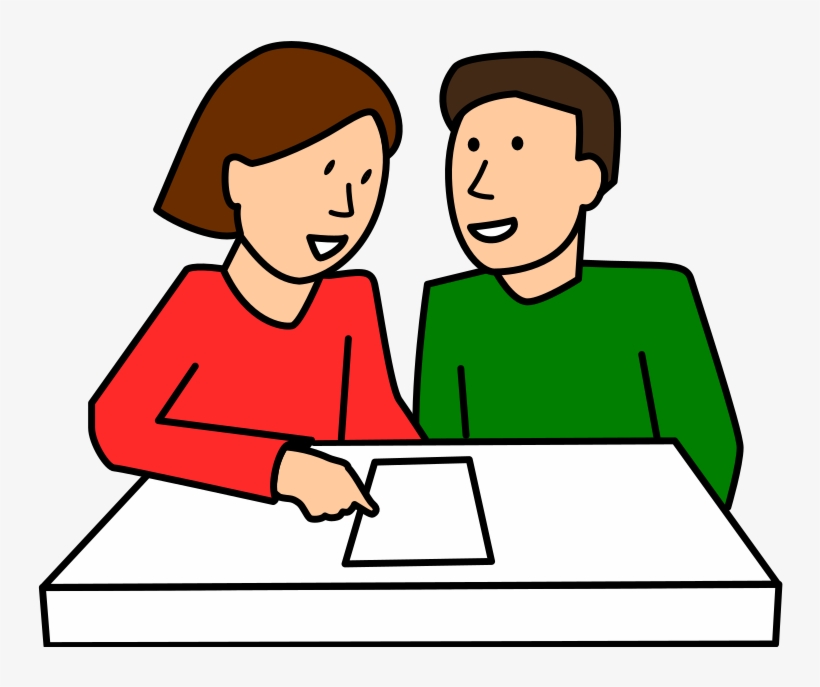 D) Ask and answer in pairs. Make questions and then choose answer from this table.
Now think about the picture
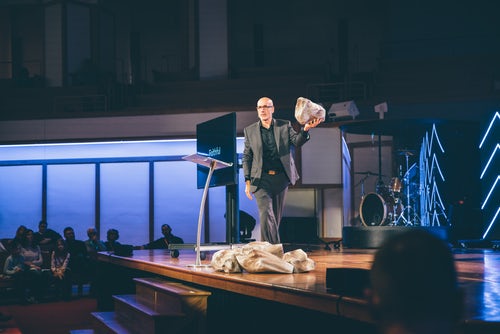 Staging one-act play
Group work
E) Complete the passage with the verbs in the box. Give their correct forms.
Be 	       	sing 	      	speak             	stage
At the end of the prize-giving function there …………cultural show. The students……....., danced and …………a one-act play. It was so good that everyone…………highly of it.
sang
was
staged
spoke
Home Work
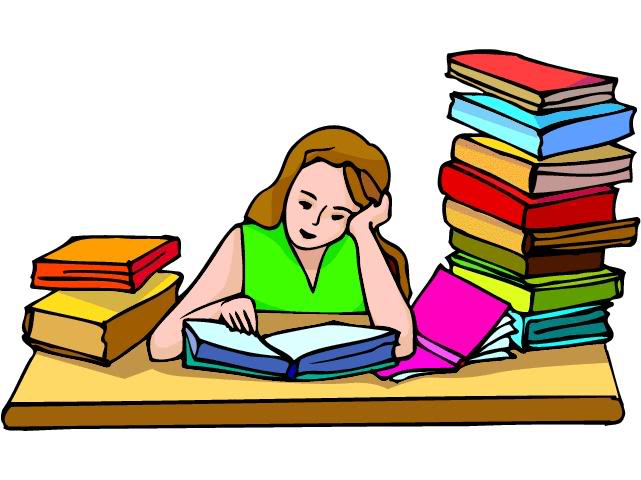 Write a paragraph on 
“Sports day at your school”.
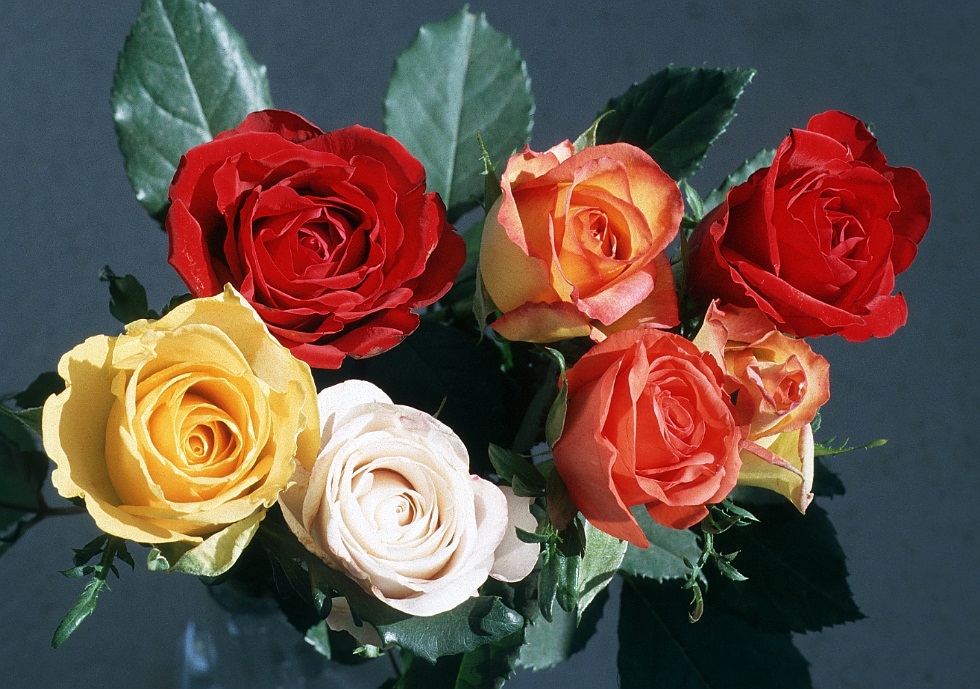 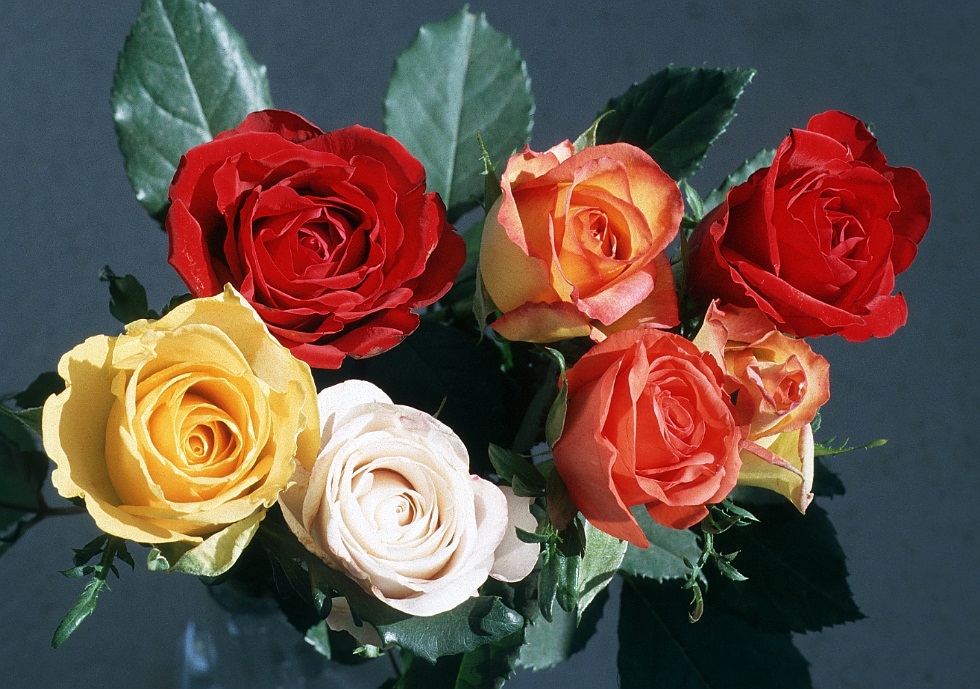 Thanks to all.
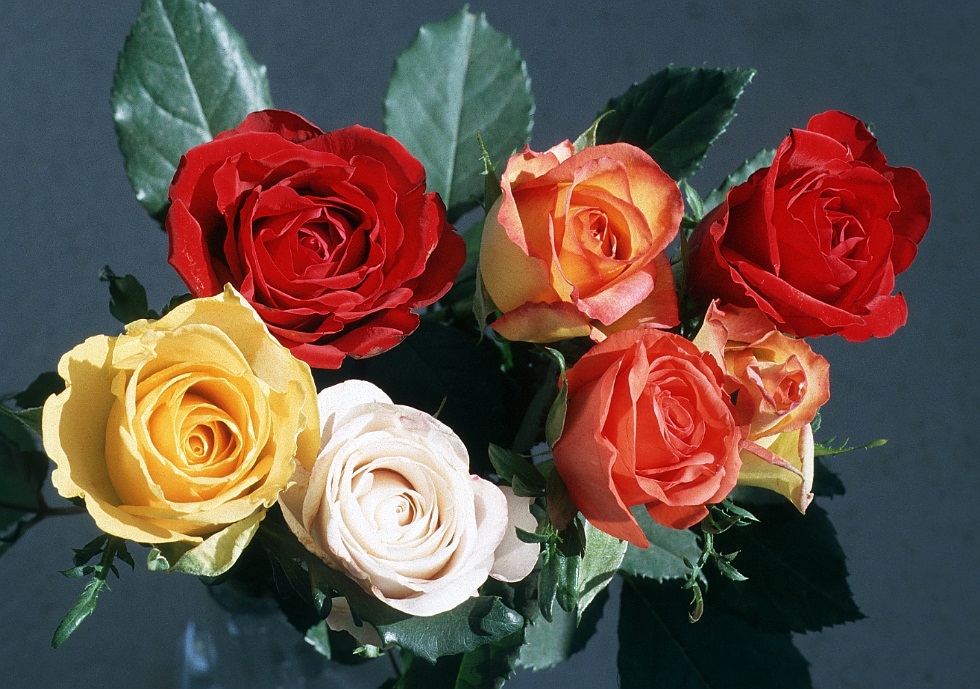 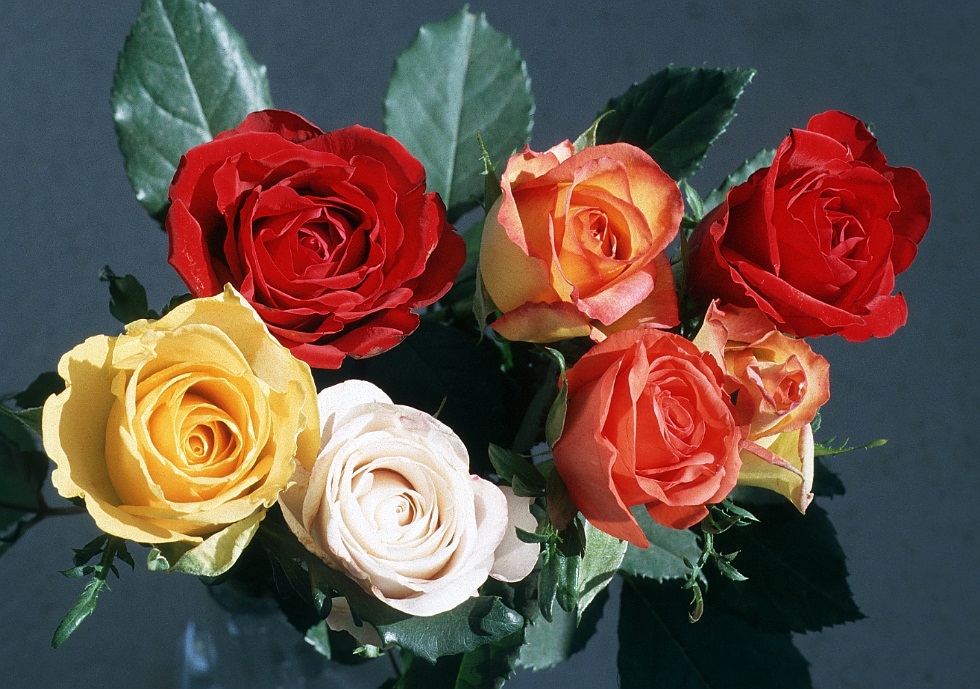